স্বাগতম
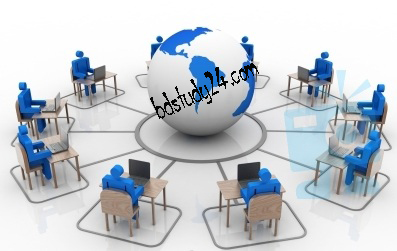 পরিচিতি
শিক্ষক পরিচিতি
পাঠ পরিচিতি 
শ্রেণি: ৮ম
বিষয়: তথ্য ও যোগাযোগ প্রযুক্তি 
অধ্যায়	: ৫ম 
পাঠ: ৪৪ 
সময়: ৫০ মিনিট 
তারিখঃ  ১৩/০৩/২০২০
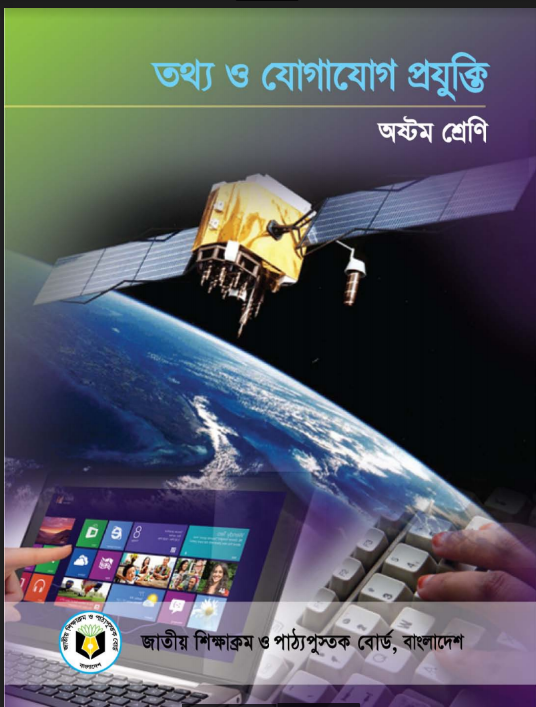 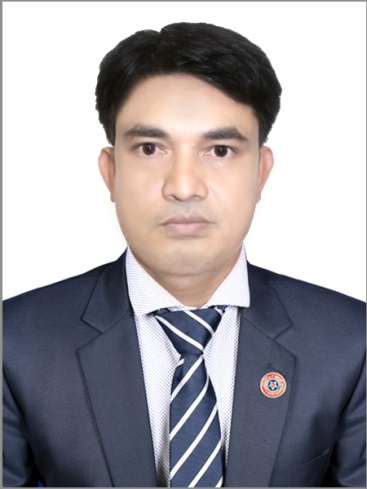 জাহেদুল ইসলাম  
সহকারী শিক্ষক (আই.সি.টি) 
খাশবিয়ারা দাখিল মাদরাসা 
ভূয়াপুর, টাংগাইল 
মোবাইলঃ ০১৯৯৭-৫৮৬১৮৮
ছবি দেখে বল এখানে কি করা হচ্ছে ?
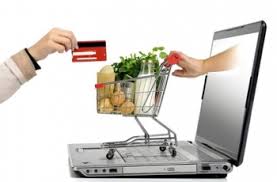 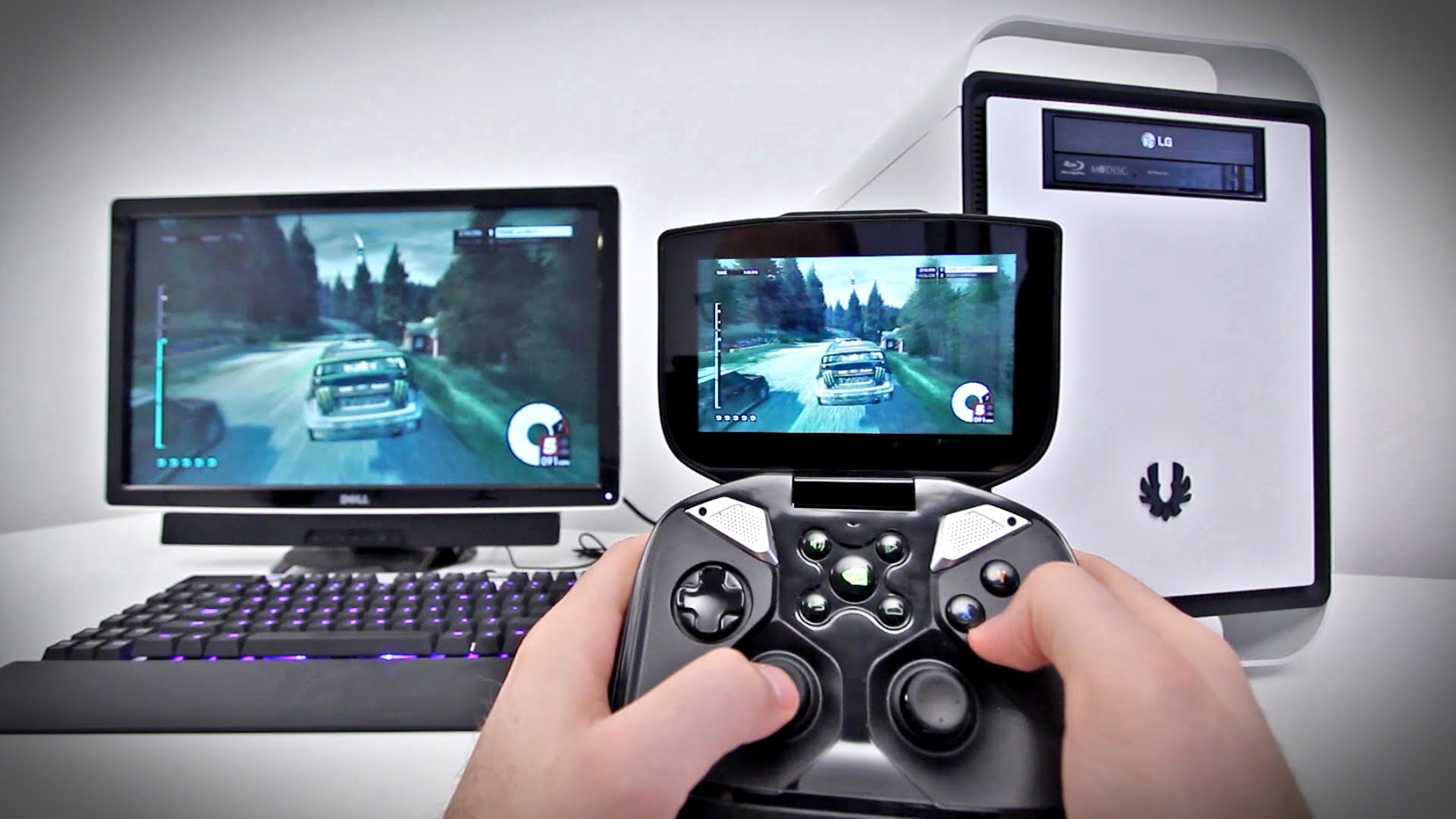 ছবি দেখে বল এগুলো কিসের চিহ্ন ?
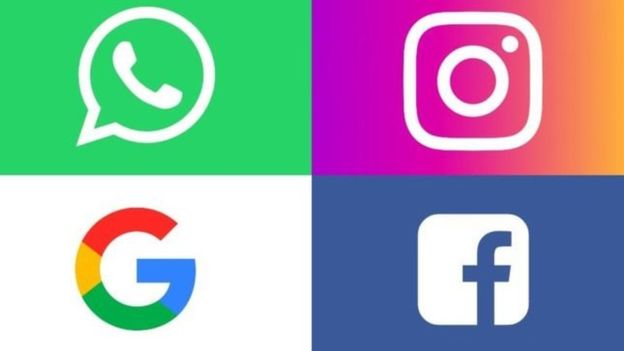 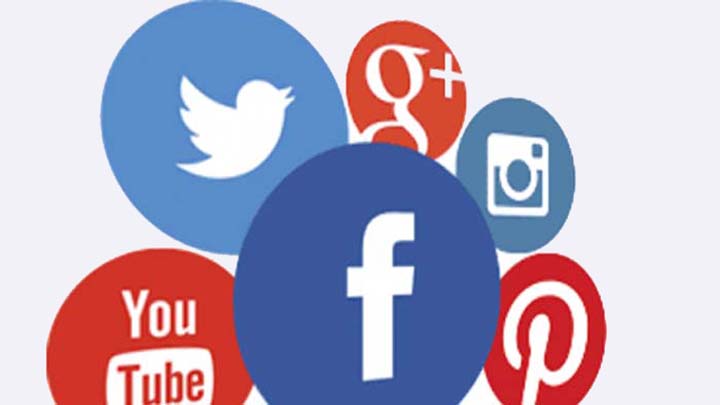 আজকের পাঠ -----
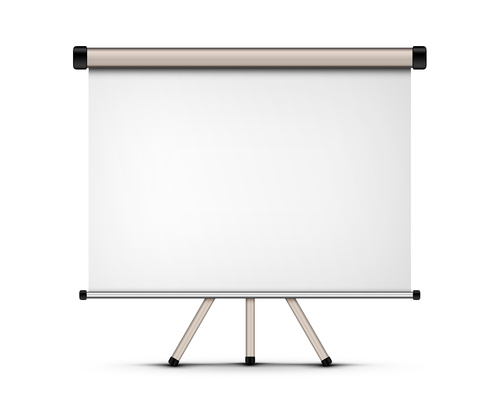 দৈনন্দিন জীবনে ইন্টারনেটের ব্যবহার
এখানে কী করা হচ্ছে ?
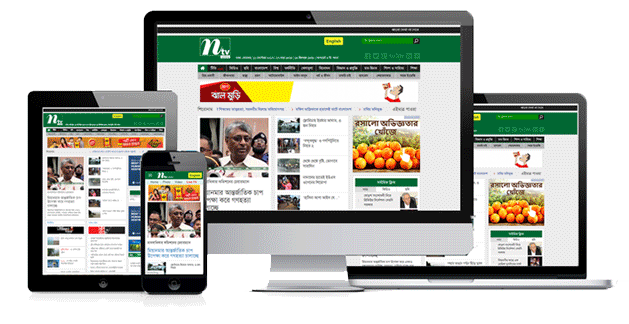 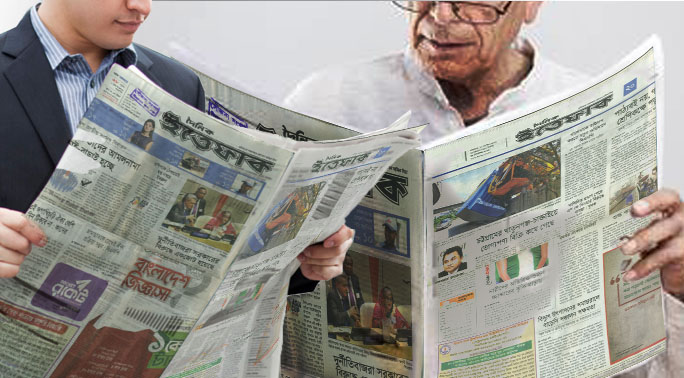 অন লাইন পত্রিকা পড়ছে
কাগজের পত্রিকা পড়ছে
এই পাঠ শেষে শিক্ষার্থীরা---
১। ইন্টারনেট কী তা বলতে পারবে 
২। ইন্টারনেট ব্যবহার এর ক্ষেত্রগুলো উল্লেখ করতে পারবে   
৩। ই- লার্নিং এর ব্যবহার ব্যাখ্যা করতে পারবে
 ৪। দৈনন্দিন জীবনে ইন্টারনেটের গুরুত্ব বর্ণনা করতে পারবে
এখানে কী দেখতে পাচ্ছ ?
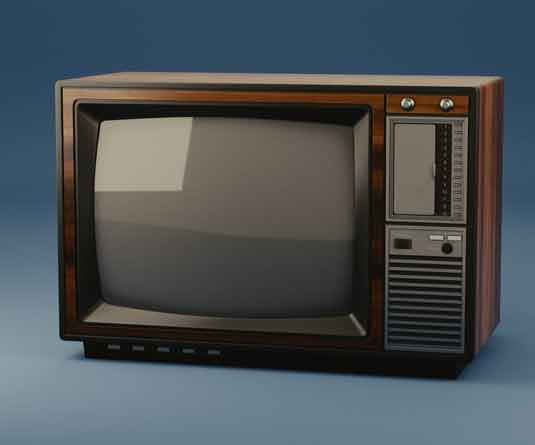 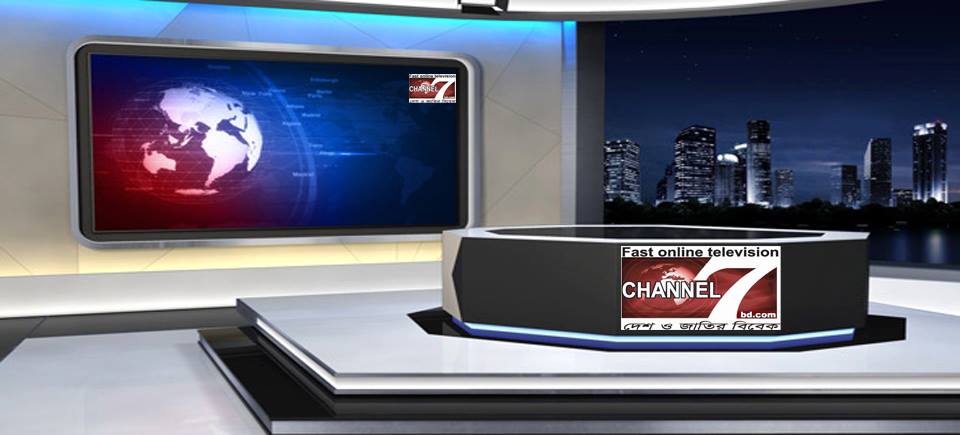 স্মার্ট টেলিভিশন ইন্টারনেটের মাধ্যমেও চালানো যায়।
টেলিভিশন
এখানে কী দেখতে পাচ্ছ ?
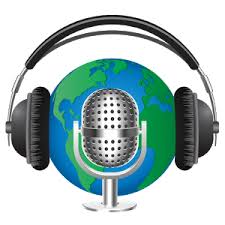 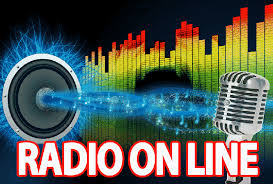 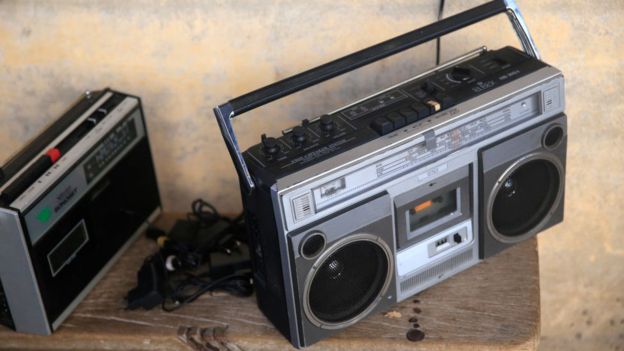 রেডিও
ইন্টারনেটের মাধ্যমে রেডিও শোনা যায়।
ছবি দেখে বল এখানে কি করা হচ্ছে ?
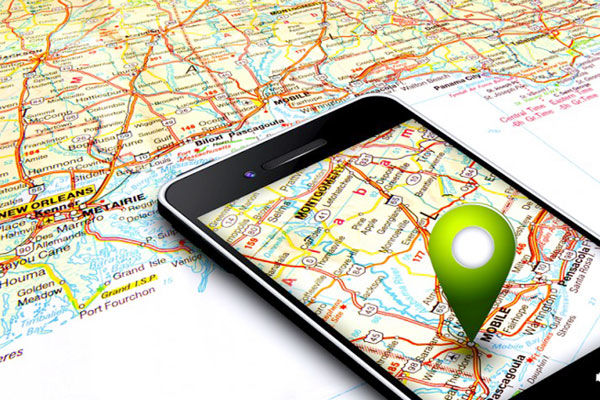 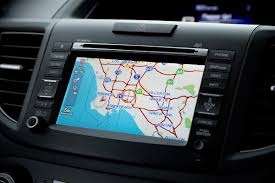 মোবাইল ফোন ও গাড়ীতে জিপিএস এর ব্যবহার করা হচ্ছে ।জিপিএস এর পূর্ণরুপ হচ্ছে-  Global Positioning System.
একক কাজ
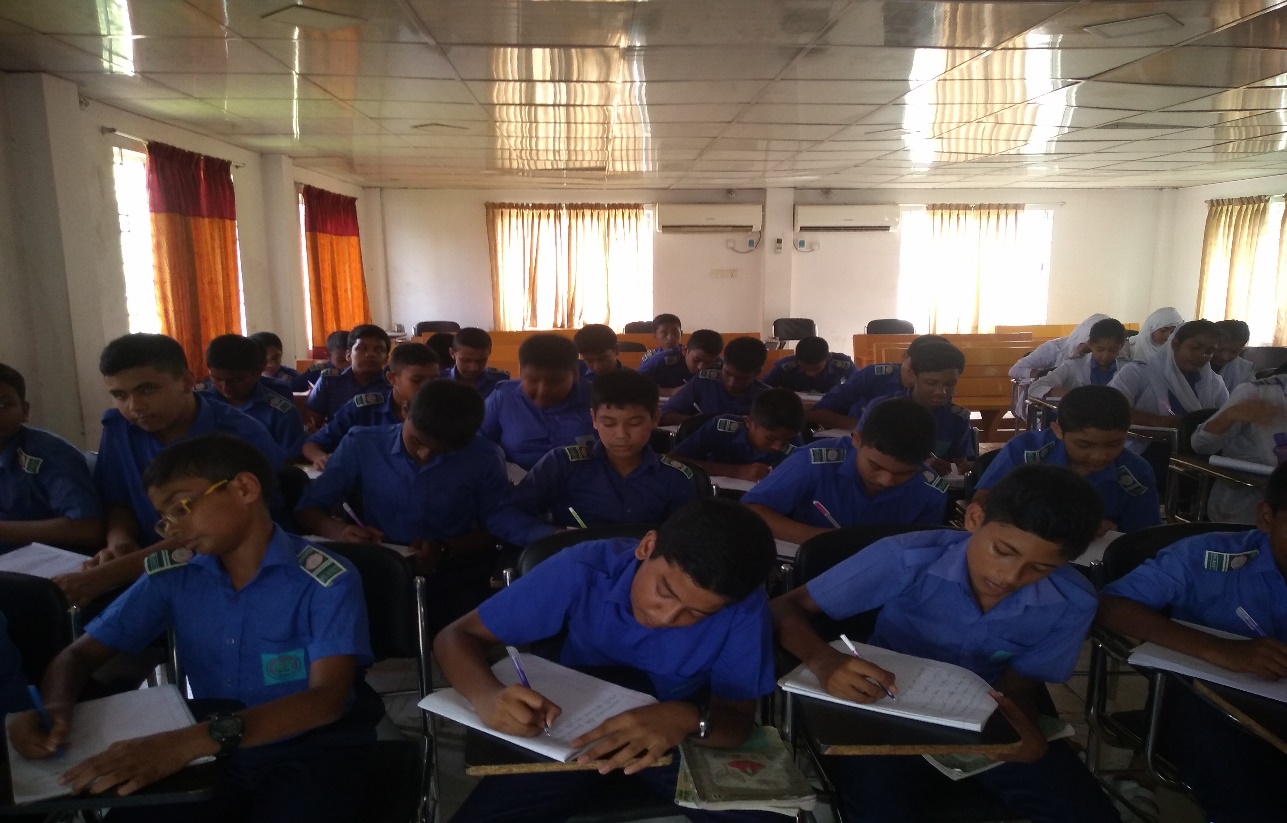 টেলিভিশন কী? এর দ্বারা মানুষের কী ক্ষতি হতে পারে তা খাতায় লেখ?
এখানে কী দেখতে পাচ্ছ ?
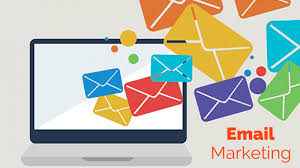 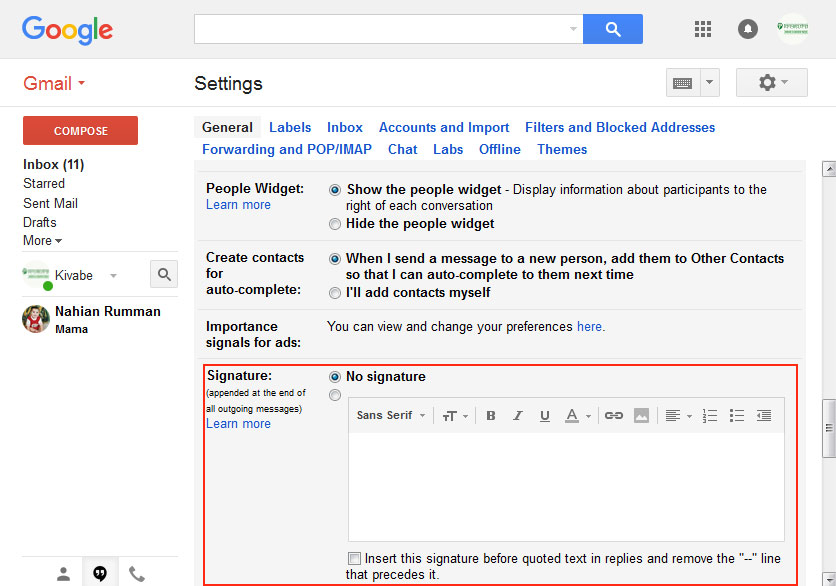 ইন্টারনেটের মাধ্যমে ই-মেইল পাঠানো হচ্ছে।
এই ছবিগুলোতে কী দেখতে পাচ্ছ ?
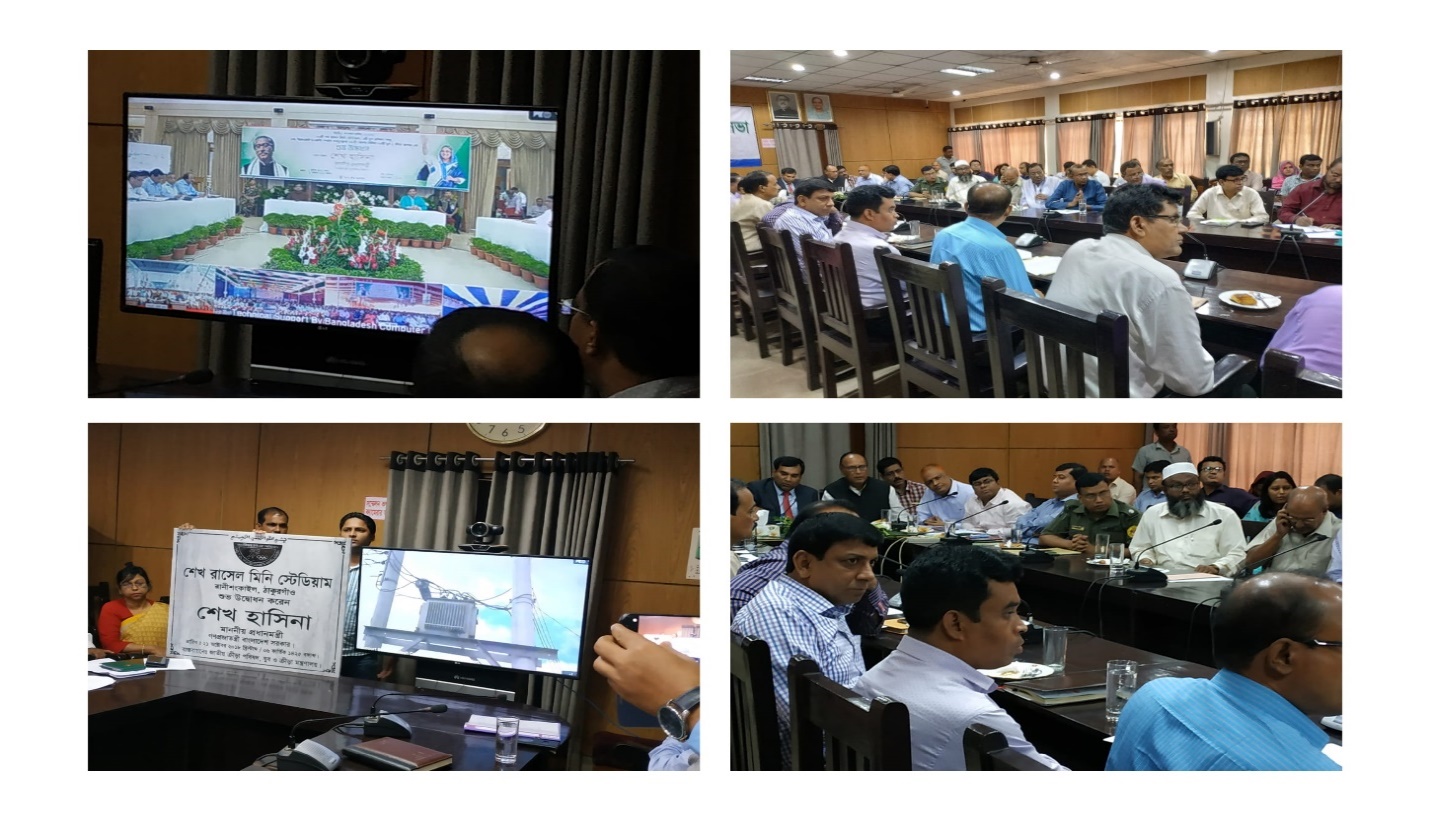 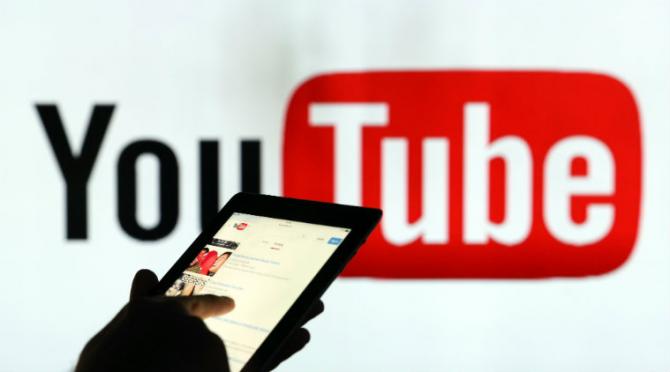 ইন্টারনেটের মাধ্যমে ভিডিও কনফারেন্সিং ও ইউটিউব এর ব্যবহার করা হচ্ছে।ব্যান্ডউইডথ বেড়ে যাওয়ায় যার সাথে কথা বলছি তাকে দেখাও যায়।
এই ছবিগুলোতে কী দেখতে পাচ্ছ ?
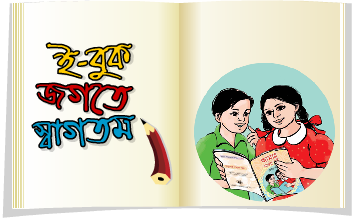 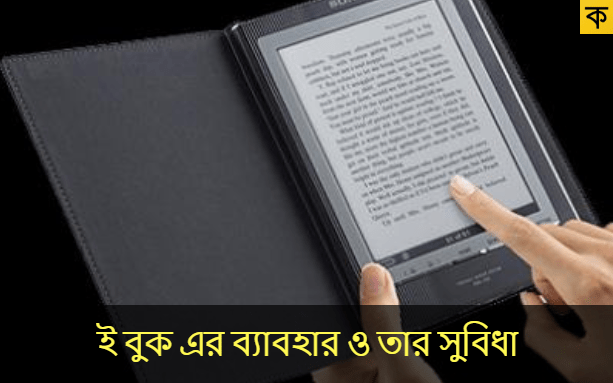 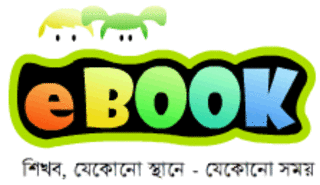 ইন্টারনেটের মাধ্যমে ঘরে বসে প্রায় সব বইই ই-বুক আকারে পড়া যায়।
এই ছবিগুলোতে কী দেখতে পাচ্ছ ?
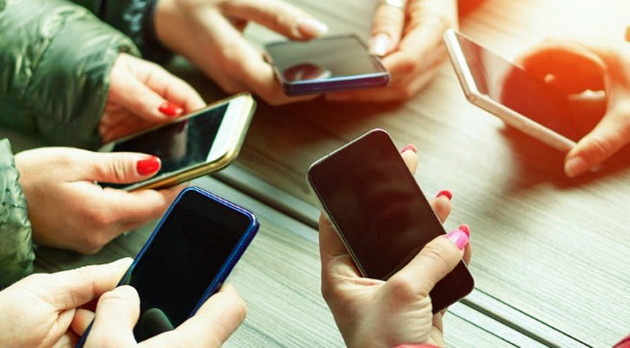 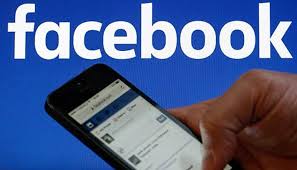 দৈনন্দিন জীবনে ইন্টারনেটের মাধ্যমে ব্যবহার হয় সামাজিক যোগাযোগের বিভিন্ন সাইট। সেখানে একজন আরেকজনের সাথে ভাব বিনিময়,ছবি-ভিডিও বিনিময় করে ।
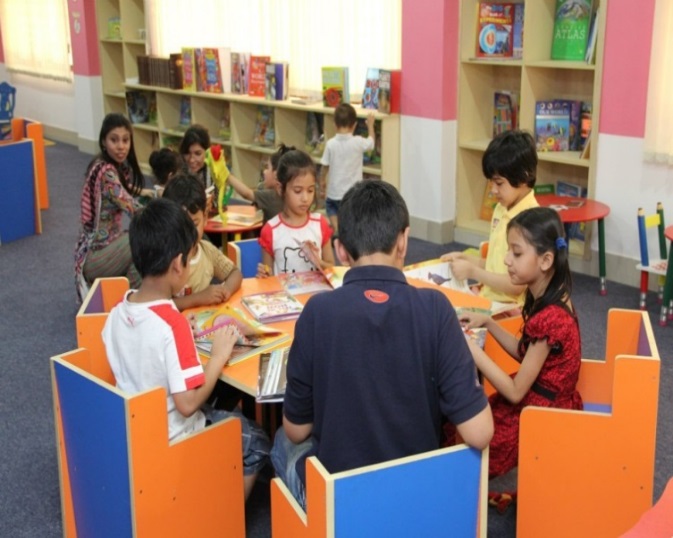 দলীয় কাজ
ইন্টারনেটের মাধ্যমে যেসকল কাজ করা যায় তার একটি তালিকা তৈরী কর
মূল্যায়ন
১।  ইন্টারনেট কত সালে শুরু হয়?



২। ইন্টারনেটকে শব্দগতভাবে কী বলা যায়-
ক. ১৯৫৯
খ. ১৯৭৯
ঘ. ১৯৮৯
গ. ১৯৬৯
ক. Internet Network
খ. Interconnected Network
গ.  Interconnection Network
ঘ. Intercom Network
৩।  ইন্টারনেটের খবরের কাগজকে কি বলা হয়?

		
 
৪। ই-বুক কিসের অবদান?
খ. অনলাইন পত্রিকা
ক. ই-মেইল
গ. ই-পত্রিকা
ঘ. এসি
ক. ইলেকট্রনিক্স
খ. ইন্টারনেট
গ. ওয়াইম্যাক্স
ঘ. ই-মেইল
বাড়ির কাজ
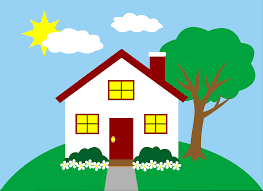 ছাত্রজীবনে ইন্টারনেট ব্যবহারের সুবিধা ও অসুবিধা সর্ম্পকিত  ৩টি করে বাক্য লিখে আনবে।
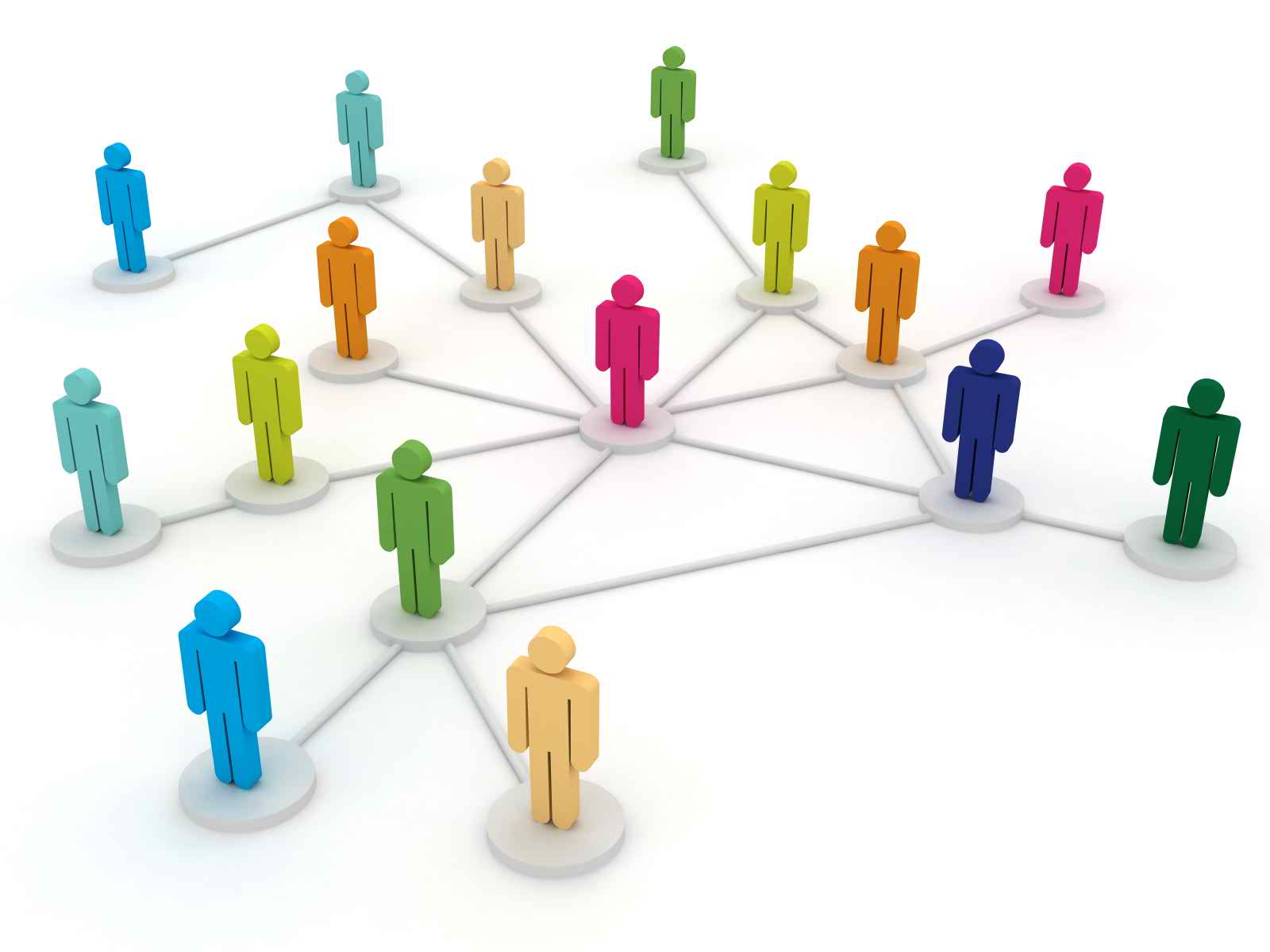 ধন্যবাদ